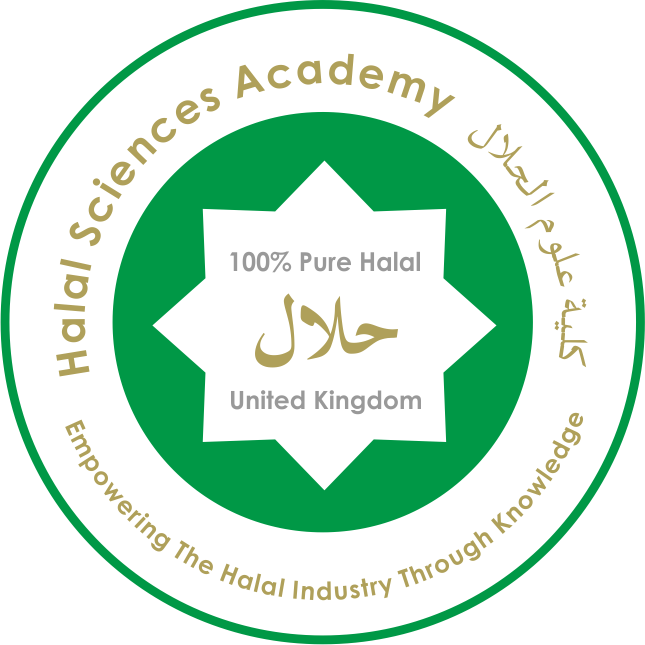 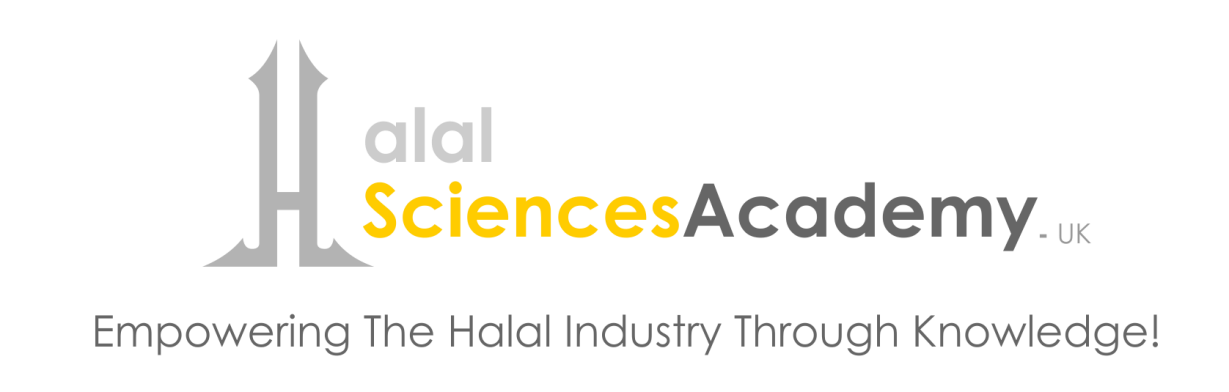 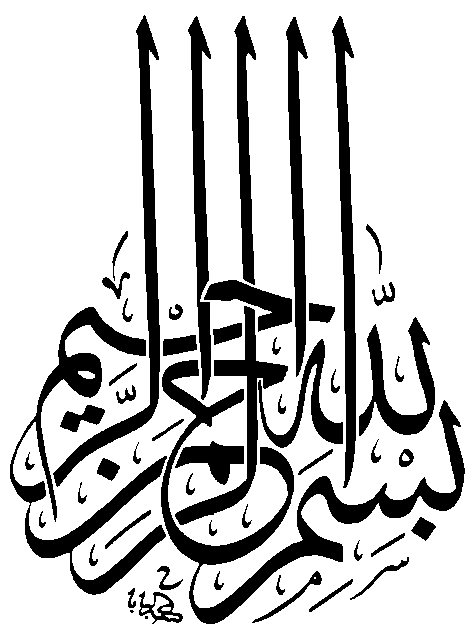 التحديات التي تواجه الحلال الحقيقي
مع التركيز على معايير الحلال ووكالات الاعتماد الحلال
ما مدى أهمية الحلال الحقيقي بالنسبة لك؟
The consumer has the right to know
من حق المستهلك أن يعرف
And deliberately consumer are made not to know
ويتم عمداً جعل المستهلك لا يعرف
المجال
يتناول هذا العرض بعض التحديات التي تثبت، بطريقة أو بأخرى، أن الأنشطة الدولية الحالية في الحلال لا تحقق متطلبات الحلال الحقيقي، ولا متطلبات معايير الحلال، ولا متطلبات هيئات اعتماد الحلال.
المحتويات
المقدمة
التحديات التي تقلل من فعالية الحلال الحقيقي
كيف يمكن تصحيح هذه التحديات؟
التحديات التي تحد من فعالية تلبية متطلبات معايير الحلال، ومتطلبات وكالات إعتماد الحلال
كيف يمكن تصحيح هذه التحديات؟
الاستنتاجات
توصيات
المقدمة
تقريبا في جميع البلدان، يعتبر موضوع الحلال قضية دينية. وبالتالي، فإن أي دولة لن تتدخل بشكل عملي.
وفي أحسن الأحوال، يتم تقنين موضوع الحلال من خلال ملصق العبوة.
وبالتالي، فإن شهادات الحلال يقوم بها العديد من الهيئات/الجمعيات/ المجالس/ الإتحادات، وما إلى ذلك؛ على أساس الثقة ودون أي نوع من السيطرة، و
حتى الآن لا يوجد معيار حلال أو شعار حلال موحد.
سوق الحلال هو عالمي، ولكن الحلال يفسر بشكل مختلف في كل بلد مختلف.
وهناك تصور سلبي للحلال/ وتخوف من الإسلام في البلدان غير الإسلامية، يجعل من تحقيق الحلال الحقيقي تحدي آخر لا يزال يشكل تحديا في البلدان غير الإسلامية.
والتحدي الأكبر نحو تحقيق الحلال الحقيقي هو أن عامة الناس، وصناع القرار، وهيئات الإفتاء، وعلماء تكنولوجيا الأغذية لا يتوفر فيهم الحس الكافي حول المسائل المتعلقة بالحلال.
4
3
1
2
صعوبة الحصول على مكونات حلال بديلة
عدم وجود مختبرات حلال
شكوك في معايير الحلال
غياب الوعي بثقافة الحلال
11 تحدي
8
7
5
6
هيئات الإفتاء أقل تأهيلا لتقديم الفتوى الدينية حول النوازل في الحلال
الحكومات المسلمة واهمة في سيطرتها على الحلال
يمتلك سوق الحلال شركات غير مسلمة
شعارات الحلال في بعض الأحيان ليست في موضع ترحيب
9
10
تكاليف فاتورة وكالات اعتماد الحلال عالية بشكل غير ضروري
عدم وجود رقابة فعالة من قبل وكالات إعتماد الحلال على أنشطة هيئات الحلال المعتمدة
التحديات
11
تدخل جهات حكومية غربية بهدف التقليل من متطلبات الحلال إلى مستوى يناسب صناعة اللحوم لديها
1. غياب الوعي بثقافة الحلال
إن فهم «الحلال"1 أو "ما هو الحلال"2 أو "معنى الحلال"3 مربك بين العديد من المستهلكين المسلمين، مما سبب سوء الفهم وحتى الاحتيال من قبل بعض الأفراد والجمعيات الوهمية الذين «يبيعون" شهادات الحلال*.
*(ASIDCOM research)
أين الخلل؟
غياب الوعي بثقافة الحلال على نطاق واسع بين المستهلكين، والمفتيين، وهيئات الرقابة المصدرين لشهادات الحلال خاصة مع المكونات الخفية.
وجود فتاوى دينية مختلفة حول موضوع الحلال.
مناورة أصحاب المصلحة في الحلال حول القضايا الدينية المختلف فيها على الحلال.
إستغلال أصحاب المصلحة في الحلال جهل المستهلكين لموضوع الحلال.
كيفية التصدي لهذا التحدي؟
يجب توحيد تعريف الحلال1، وتصبح واضحة جدا2، وصريحة3، وتمارس بقوة4 من قبل أصحاب المصلحة في الحلال.
وتعد أهمية وجود مبادرات حكومية مكرسة لنشر ثقافة الحلال من أهم عوامل التصدي لهذا الخلل وذلك في جميع مؤسساتها.
يجب تثقيف المفتيين في مواضيع الحلال وجعلهم يتكلمون بصوت واحد ما هو الحلال الحقيقي.
يجب أن تكون الفتاوى الدينية المتعلقة بالحلال موحدة بما يتماشى مع ما يحدث حاليا في المسالخ ومعامل التجهيز بحيث تقرأ بهذه الطريقة:
خالية من الصعق
خالية من الذبح الميكانيكي
خالية من الكحول
خالية من ذباحين غير المسلمين
خالية من مكونات محرمة نجسة، أو مكونات مستحيلة (إستحالة)*.
5F
كوسيلة للنظر في المكونات المحرمة النجسة كالجيلاتين الحيواني من مصدر خنزيري أو بقري غير مذبوح حسب الشريعة الإسلامية على أنها حلال على أساس إفتراض التحول أو في المضافات الغذائية على أساس نظرية الاستهلاك.
5F-Halal
5F-حلال
2. شكوك في معايير الحلال
والمعايير الدولية للحلال، أو ما تسمى بمعايير الحلال، فكثير منها تعاني من المزالق، أي أنها تسمح بممارسات غير حلال1، والسماح بإضافة مكونات غير حلال2 وتخترق الأسواق في إطار قانوني.
أين الخلل؟
أداء الذبح الحلال أفضل بدون صعق، ولكن إذا لزم الأمر، يمكن استخدام الصعق!
الصعق غير مقبول ولكن الذبح الميكانيكي مسموح به! كيف يمكن ذلك؟ لأنه لا يوجد ذبح آلي بدون صعق مسبق.
ولا يسمح باستعمال الكحول الإيثيلي المنتج بطرق التخمير، ولكن إذا أنتج صناعيا فلا بأس باستعماله! ما الفرق بين الإثنين؟  وأيٌ منهما موفر تجارياً على نطاق موسع.
وأخيرا، لا يسمح بوجود مواد نجسة، ولكن إذا كانت موجودة بكميات قليلة جداً، مثل الإنزيمات، فهذا يسمى شكل من أشكال التحول أو تخضع لنظرية الاستهلاك، أي الإستحالة، مما يعني أن وجودها مسموح به!
كيفية التصدي لهذا التحدي؟
يجب أن ينظر إلى معايير الحلال على أنها مبادئ توجيهية بدلا من فتوى! بهذه الطريقة سيتم التقليل من القضايا الدينية المختلف عليها.
كما يجب أن نتمسك بفتاوى دينية مجمع عليها بين جمهور علماء الأمة البارزين حول قضايا الحلال بدلا من النظرة الاستثنائية لعالم واحد بارز.
3. عدم وجود مختبرات الحلال
يشكل عدم وجود مختبرات حلال تحديا عالميا للحلال الحقيقي.
وتكمن أهمية هذه المختبرات في تقديم الدعم الفني اللازم لتعزيز خدمات شهادة الحلال.
أين الخلل؟
يعتبر ندرة مختبرات الحلال معتمدة تحد كبير أمام الحلال الحقيقي خاصة ندرة الفنيين من المسلمين المؤهلين لأداء تحاليل الحلال.
ومما يزيد الأمر تعقيداً هو عدم وجود بروتوكولات تحليل حلال معتمدة، وهذا مهم لتوحيد نتائج تحليل الحلال.
كيفية التصدي لهذا التحدي؟
اعتماد مختبرات حلال.
تأهيل فنيين مسلمين للعمل في مختبرات حلال.
جعل طرق تحليل الحلال والمسجلة كبراءات إختراع والمحتكرة من قبل رواد مراكز حلال البحث العلمي والتطوير، مثل جامعة بوترا الماليزية، موفرة مجاناً لاستخدامها من قبل جميع المختبرات في العالم، لا سيما مختبرات الدول الإسلامية.
4. صعوبة الحصول مكونات حلال بديلة
سيؤدي صعوبة توفر مكونات حلال بديلة إلى عدم وجود منتجات حلال.
من أمثلة مكونات الحلال البديلة:
الدهون، والغليسرين، وأملاح الأحماض الدهنية -> من مصادر حلال أو نباتية.
البروتينات، مصل اللبن واللحوم والجيلاتين -> من مصادر حلال أو نباتية.
الانزيمات-> من مصادر حلال.
الكحول للاستخدام الخارجي-> الآيسوبروبيل.
أين الخلل؟
لا يوجد طلب أو تشجيع لإنتاج مكونات الحلال الخام البديلة.
لا يوجد سوق قوي للمكونات الحلال الخام البديلة.
لا تهتم الحكومات بطلب المكونات الحلال الخام +البديلة في المنتجات المستوردة أو المنتجة محلياً.
المستوردين والمستهلكين لا يبدون إهتمام بطلب مكونات الحلال الخام البديلة.
كيفية التصدي لهذا التحدي؟
تعزيز ثقافة الحلال ووعي بأهمية الحلال بين الشركات المصنعة، والجهات الرقابية الحكومية، وكذلك بين المستهلكين بطلب مكونات حلال خام بديلة.
وينبغي للحكومات أن تشجع وتتدخل لفرض إستخدام مكونات الحلال الخام البديلة في المنتجات الغذائية وغير الغذائية.
5. شعارات الحلال في بعض الأحيان ليست في موضع ترحيب
شعارات الحلال في بعض الأحيان ليست موضع ترحيب على بعض المنتجات مثل مستحضرات التجميل! وذلك بسبب الاعتقاد بأن وجود شعار الحلال على هذه المنتجات سوف يقلل من قيمها.
الكثيرون لا يعرفون أن شعار الحلال ليس مجرد رمز يضمن للمسلمين أن ما يشترونه مسموح به من قبل دينهم، ولكن أيضا للشركات التي تسعى للتوسع للوصول إلى البلدان الإسلامية وخارجها.
ولا يعرفون أيضاً أنه أصبح شعار الحلال الآن رمزا للجودة والالتزام الديني وهذا يجعلها تبدو كما هو الأخضر الجديد The New Green.
أين الخلل؟
وجود هيئات إصدار شهادات حلال غير جديرة بالثقة.
غياب لوائح حلال تتطلب وجود شعارات حلال على المواد الغذائية وغير الغذائية المستوردة إلى الدول الإسلامية.
عدم وجود وعي حول الحلال، وقيمة وجود شعار حلال على المنتجات الحلال.
كيفية التصدي لهذا التحدي؟
نشر ثقافة الحلال.
تقديم نتائج دراسات تقنية إقتصادية سليمة حول النتائج الربحية إذا وجد شعار الحلال على المنتجات.
ووضع لائحة تنظم إستخدام شعارات الحلال بحيث تفرض إستعمالها على منتجات الحلال.
6. يمتلك سوق الحلال شركات غير مسلمة
معظم ما يسمى بمنتجات الحلال العالمية يتم إنتاجها من قبل شركات يمتلكها غير مسلمين.
في عام 2009، شهدت ماكدونالدز في سنغافورة تدفق ثمانية ملايين زبون في السنة بعد حصولها على شهادة الحلال.
منذ أن حصلت على شهادة الحلال، شهدت كنتاكي فرايد تشيكن وبرغر كينغ وتاكو بيل جميعا زيادة بنسبة 20% من الزبائن.
أين الخلل؟
كيف يمكن لأي فرد التأكد 100% وبدون أي شك، في بلد غير ماليزيا *، أن منتجات الحلال بالعلامات التجارية الشهيرة المملوكة من غير المسلمين أنها متوافقة مع متطلبات الحلال الحقيقي؟
وما هو تعريف تلك الشركات للحلال؟
وكيف يتم السيطرة على الحلال من قبل هذه الشركات؟ ومن قبل من؟
إن معظم هذه الشركات الغذائية وغير الغذائية تستخدم الصعق، أو الكحول، أو حتى مواد نجسة موجودة بكميات دقيقة في منتجاتها. وأعلنوها صراحة على مواقعهم الإلكترونية، ولكن من يقرأ؟
*The Department of Islamic Development (Jakim), state religious departments (JAIN), and state Islamic councils (MAIN)
كيفية التصدي لهذا التحدي؟
يجب نشر الوعي بين المستهلكين المسلمين حول مفهوم الحلال لدى غير المسلمين المنتجين لمنتجات حلال وكذلك مفهوم الحلال في اللوائح الحكومية.
  ويجب على الحكومات الإسلامية التدخل في طلب الحلال الحقيقي على المنتجات المستوردة.
كما يجب أن يكون إصدار شهادات حلال على المنتجات الحلال الدولية فقط من قبل هيئات حلال معتمدة.
7. الحكومات المسلمة واهمة في سيطرتها على الحلال
الحكومات المسلمة واثقة جدا من أجهزتها الرقابية في إحكام السيطرة على الحلال وواقعهم يقول أنهم يجهلون جدا ما هو الحلال الحقيقي أو كيفية السيطرة عليه.
وكون الفرد عضوا في لجان الحلال، أو حضر مؤتمرات الحلال أو دورات تدريب الحلال لن يجعل ذلك منه خبيراً في الحلال، ويجب على الأفراد التحقق والبحث عن ما هو الحلال الحقيقي وكيفية التحكم به.
أين الخلل؟
وكالات الرقابة الحكومية لديها القليل من المعلومات حول المنتجات التي يجب تحليلها (الغذائية وغير الغذائية) من أجل الحلال، وما هي المكونات التي يجب أن تكون قيد السؤال، وما هو البروتوكول الواجب اتباعه في المختبر لتحليل الحلال.
والفرد دائما يسمع العبارة التالية من أجهزة الرقابة الحكومية: لدينا سيطرة حلال جيدة، كل شيء على ما يرام  (مافي مشكلة)، نحن لسنا بحاجة إلى مساعدة.
كيفية التصدي لهذا التحدي؟
يجب زيادة الوعي بالحلال الحقيقي بين الجهات الحكومية المنوط إليها الرقابة على الحلال.
يجب التعاون مع هيئة التصديق الدولية على شهادات الحلال للتحكم على الحلال في البلدان الإسلامية على سبيل المثال لا الحصر: IFANCA من الولايات المتحدة الأمريكية، HFFIA و Halal Correct من هولندا، HMC و EHDA وHalal Assurance من المملكة المتحدة، و Halal Control في ألمانيا، و ASIDCOM و Halal Service و  Halal Verif من فرنسا  و GIMDES من تركيا.
8. هيئات الإفتاء أقل تأهيلا لتقديم الفتوى الدينية حول النوازل في الحلال
بعض مؤتمرات وورش العمل الدولية حول جواز استهلاك أو إستعمال بعض المكونات النجسة أو إستعمال ممارسات مستجدة في إنتاج الحلال في المنتجات الغذائية وغير الغذائية أظهرت توصياتهم أنهم موافقون على ممارسات متعمدة مفتعلة أو إستعمال مكونات نجسة. ومن الأمثلة على ذلك استخدام: الصعق1، والذبح الميكانيكي2، والكحول3، ومواد نجسة4.
أين الخلل؟
أظهرت هيئات الإفتاء الرسمية أنها أقل تأهيلا لتقديم فتاوى دينية بشأن القضايا المعاصرة الناشئة أو النوازل مثل الصعق1، والذبح الميكانيكي2، ووجود الكحول3، ولها مواقف متضاربة بشأن المادة النجسة عما إذا كانت مستحيلة أو غير مستحيلة.
وأن شيوخ الدين جانبوا الصواب في فتاويهم حول الحلال وتنتشر آرائهم بين الناس.
والناس عادة يتلقون فقط من شيوخ الدين والذين أثبتت فتاويهم أنهم أقل تأهلياً للتحدث عن قضايا حلال.
كيفية التصدي لهذا التحدي؟
يجب إنشاء هيئة إفتاء تكرس جهودها حول قضايا الحلال والتي تتكون من خبراء في القضايا المعاصرة الناشئة أو النوازل.
كما يجب توعية شيوخ الديني بما هو الحلال الحقيقي.
9. تكاليف فاتورة وكالات اعتماد الحلال عالية بشكل غير ضروري
بالرغم من أن بعض وكالات الإعتماد على الحلال مقارنة بهيئات أخرى تكون تكاليف فواتيرها غير عالية.
بعض النفقات التي يجب أن تصرف من قبل هيئات التصديق على الحلال هي: 1) تذاكر السفر من درجة رجال الأعمال. 2) الإقامة في فندق خمسة نجوم.
وفي بعض الأحيان تضطر هيئات التصديق على الحلال إلى دفع مبالغ مشبوهة/ حرام إلى بعض موظفي وكالات اعتماد الحلال (اتصال شخصي).
ومثال آخر: يقوم أحد أفراد وكالات الإعتماد على الحلال بزيارة بلد واحد لعدد من هيئات الإشراف على الحلال ويطلب نقداً تكاليف تذاكر سفر –بدرجة رجال أعمال- من كل هيئة حلال يزورها في نفس وقت زيارته لهيئات حلال أخرى لنفس المنطقة، ويأتي على الدرجة السياحية.
أين الخلل؟
فعلى الرغم من حرصهم وصدق نواياهم على تقديم خدمات حلال، فإن وكالات اعتماد الحلال تُحمل هيئات التصديق على الحلال أعباء مالية لتحقيق قضايا نبيلة معتقدين أن هؤلاء الهيئات تجلس على بير بترول جيوبهم مليانة نقود.
كما أن هيئات التصديق على الحلال مستعدة أن تواكب جميع المتطلبات المالية لأي وكالة اعتماد حلال ولكن هذا سيكون على حساب ضمان الحلال الحقيقي.
عندما يكون المال ينطوي على تحقيق الحلال الحقيقي سيكون هناك تنازلات في مكان ما على طول سلسلة الحلال التي قد تعرض الحلال الحقيقي للخطر.
  ولا ینبغي إشراك وکالات اعتماد الحلال وهي مؤسسات ناشئة عن ھیئات حکومیة في تجارة الحلال  أو النظر إلی الحلال على أنها صفقة تجاریة.
كيفية التصدي لهذا التحدي؟
یجب علی وکالة اعتماد الحلال التخلي عن مطالباتهم المالية الباهضة والتي تكبلها على أكتاف هيئات التصديق على الحلال، وعليهم أيضاً عدم القيام بدور هيئات التصديق على الحلال وهذا ما يحدث حالياً بطرق فتكون وكالة الإعتماد هي الحكم والخصم في آن واحد.
يجب على وكالات إعتماد الحلال إلقاء فواتيرهم الباهضة والتي يطلبونها من هيئات التصديق على الحلال وبالأخص النفقات غير الضرورية.
10. عدم وجود رقابة فعالة من قبل وكالات إعتماد الحلال على أنشطة هيئات الحلال المعتمدة
عدم وجود رقابة حلال على الإطلاق على هيئات الحلال المعتمدة. إن الأخطاء الدينية المتعلقة بأنشطة الحلال والتي اعتادوا عليها هيئات منح شهادات الحلال مستمر في مزاولتها لعدم وجود رقابة (مثلاً: استخدام مسدس الهاون، وكهربة الدجاج قبل أو بعد الذبح).
إن عملية الاعتماد شكلياً هي نظام إدارة جودة الذي يتعامل مع الوثائق والسجلات أكثر من الوفاء بمتطلبات الحلال الحقيقي أو على الأقل معاييره.
أين الخلل؟
يجب إعادة توجيه وكالات الاعتماد لكي تكون أكثر حلال من أن تكون نظام إدارة الجودة. إن إعادة توجيه عمليات الاعتماد يجب أن تكون بطريقة يتم من خلالها التركيز بشكل رئيسي على الحلال.
عمليات الاعتماد في الحلال تشكل تحديا لوكالات الاعتماد التي يجب أن تشمل أيضا علماء الدين والمفتيين والذين لا يوظفون في مثل هذه المهام في الوقت الحاضر.
كيفية التصدي لهذا التحدي؟
يجب إعادة النظر في عمليات اعتماد الحلال وينبغي النظر إليها كما هي مهمة علماء الدين بدلا من وظيفة من الأنشطة الروتينية العادية لموظفي الاعتماد.
11. تدخل جهات حكومية غربية بهدف التقليل من متطلبات الحلال إلى مستوى يناسب صناعة اللحوم لديها
وقد حاولت الحكومات الغربية بطرق عديدة تقليص تأثير هيئات التصديق على الحلال إلى الحد الأدنى تحت ذريعة التشريع ورعاية الحيوان والقضايا الاجتماعية-الاقتصادية من الأمثلة:
وزارة الصناعة الأولية في أستراليا (1983)
ديالريل DIALREL  (حوار حول الذبح الديني)
أوأن آر ONR  (منظمة تطبيع النمسا)
أفنور AFNOR  (الجمعية الفرنسية للتطبيع)
سين CEN  (لجنة التطبيع الأوروبي)
بيسي BECI  (بيت بروكسل للتجارة والشركات)
أين الخلل؟
لا يتم تطبيق معايير الحلال بشكل كامل
الحلال دينيا معرض للخطر عندما يكون تحت سيطرة غير المسلمين
كيفية التصدي لهذا التحدي؟
على الحكومات الإسلامية من خلال وزارتها الخارجية إرسال خطاب واضح إلى صناعات اللحوم في البلدان المصدرة يقرأ بهذه الطريقة:
  الحلال هو قضية دينية يجب أن تكون كاملة السيطرة عليها فقط من قبل هيئات التصديق على الحلال.
ويجب احترام معايير الحلال احتراما تاما وتنفيذها بالكامل.
الإستنتاجات
لا يمكن تحقيق الحلال الحقيقي إلا بالتمسك بفتاوى الحلال المتفق عليها.
  إن نشر ثقافة الحلال هو المفتاح لحل العديد من قضايا الحلال.
  ويمكن توفير بدائل مكونات الخام الحرام بكميات وبشكل موسع.
  وأنه في الظروف العادية، يجب أن لا يسمح باستخدام المواد النجسة لأي غرض من الأغراض.
  إن أوامر الله عز وجل أتتنا لتنفيذها وليس للمناورة من حولها.
 ولا تخضع هيئات منح الشهادات الحلال المعتمدة لرقابة هيئات اعتماد الحلال.
  وتشارك هيئات اعتماد الحلال في أعمال الحلال من أجل توليد المال.
التوصيات
يجب أن يتم تقييم الوعي الحلال بشكل روتيني.
 يجب وضع برامج توعوية حول الحلال منذ بدايات التعليم المبكر.
  وينبغي تثقيف المستهلكين المسلمين بشأن مصطلحات الحلال وماذا تعني في حياتهم اليومية.
  ولا ينبغي للمستهلكين المسلمين الاعتماد بشكل كلي فيما يتعلق بجوانب الحلال على الجهات الرقابة الحكومية، ويجب أن يعتمدوا على أنفسهم من خلال السؤال قبل الشراء.
  ينبغي للحكومات أن تطلب من الشركات الدولية تقديم الحلال الحقيقي.
يجب أن يتحد علماء المسلمين برأي واحد حول ما هو الحلال والحرم في مسائل النوازل.
يجب على وكالات إعتماد الحلال إعادة توجيه نفسها للتركيز على الحلال بشكل رئيسي وليس فقط على متطلبات أنظمة إدارة الجودة.
 وأخيراً، يجب على الهيئات الحكومية المعنية في متابعة الحلال وضع ظابط رادع لكل من تسول نفسه بتمرير معاملات لشحنات غير مشرف عليها بالحلال.
References
*This article was originally written in Arabic and taken from the book “My Food, under review for 2017”, by its author Dr. Hani Mansour Mosa Al-Mazeedi. Kuwait Institute for Scientific Research.     References for this articles are found in the book My Food.
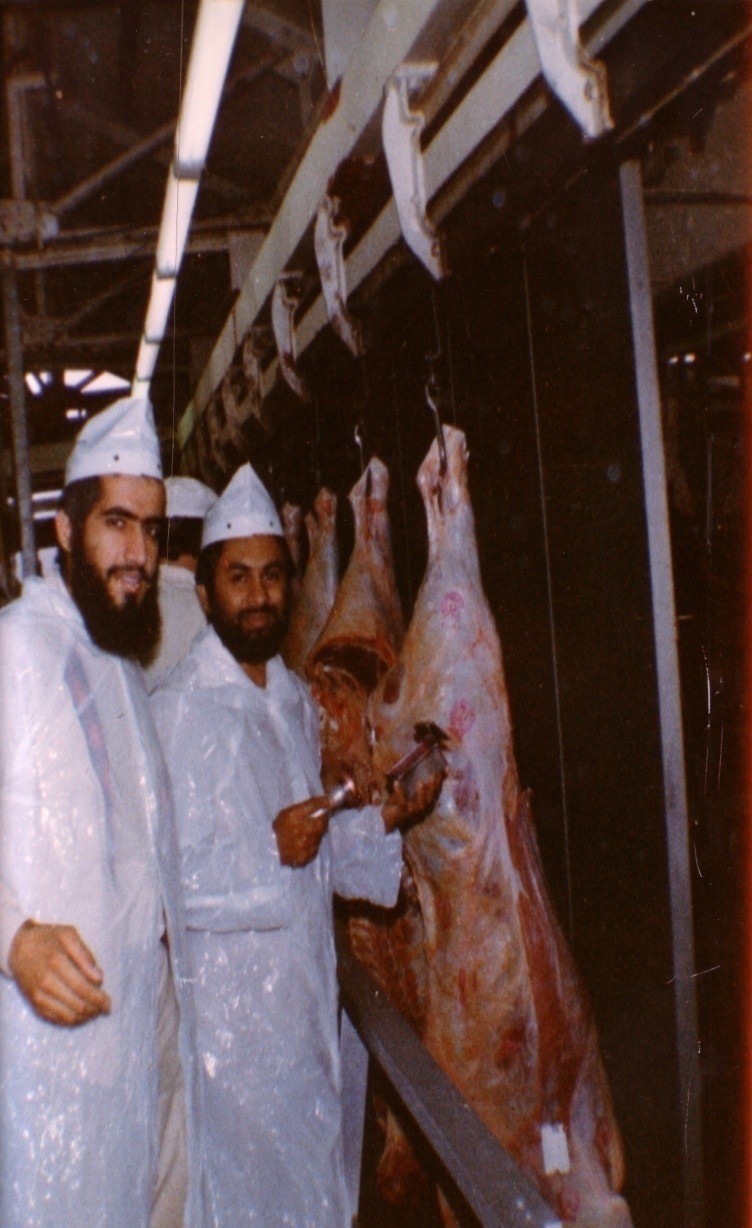 شكراً لاستماعكم
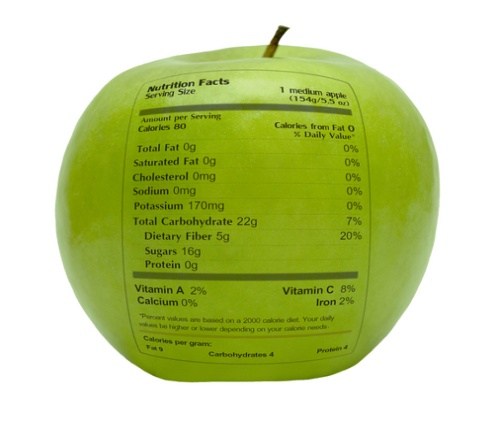 سبحنك اللهم وبحمدك أشهد أن لا إله إلا أنت، أستغفرك وأتوب إليك
د. هاني منصور المزيدي 
مع الأخ أمجد محبوب في أستراليا سنة 1981
Dr. Hani Mansour Al-Mazeedi
With brother Amjad Mahboob in Australia in 1981
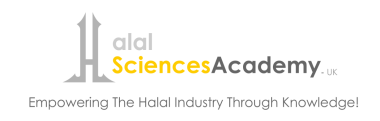 www.HalalEA.com

Trademarks, icons, images belong to their respective owners.
© Halal Sciences Academy Limited